Решение задач
по теме
«Проценты»
5 класс
3,4,5 уроки
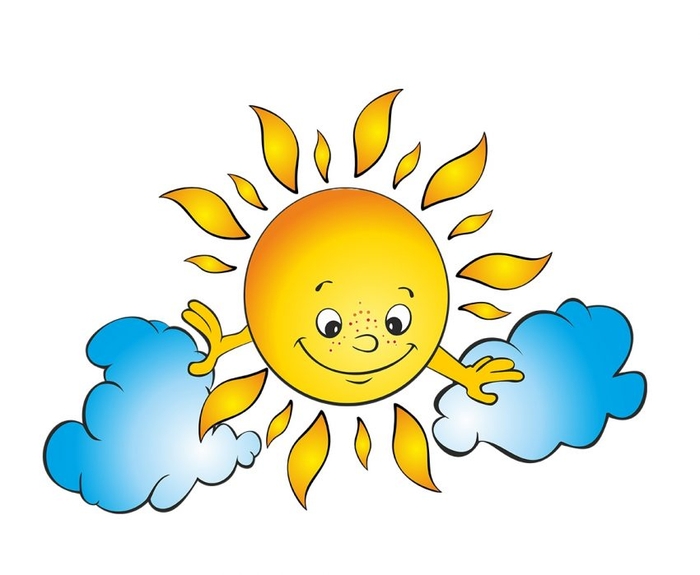 Д/з
№757;
№758;
№765(б)
3 урок
Отвечаем на вопросы
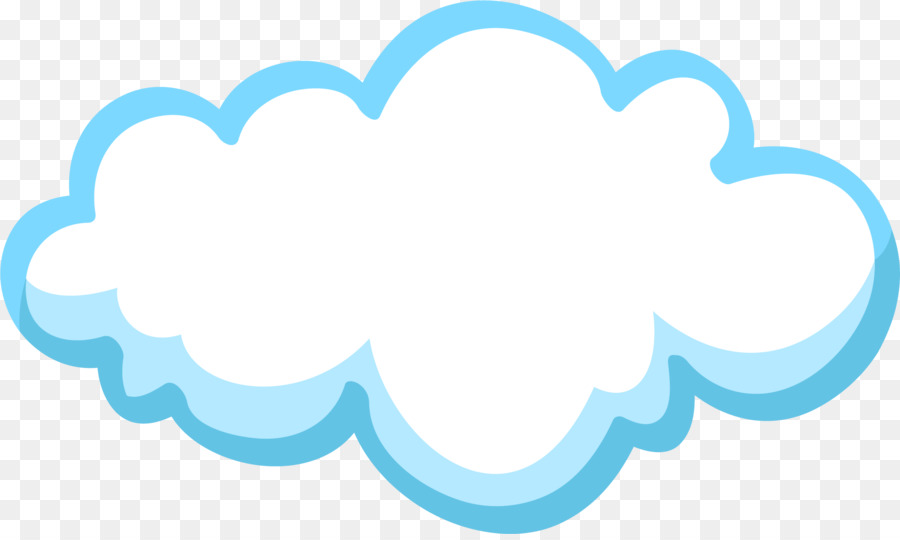 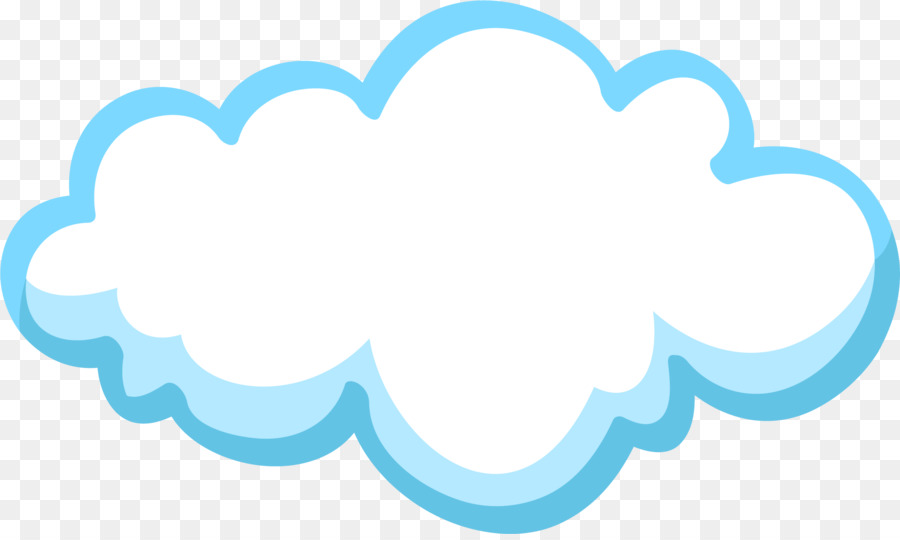 Что называют
 процентом?
Как найти 1% от
 числа?
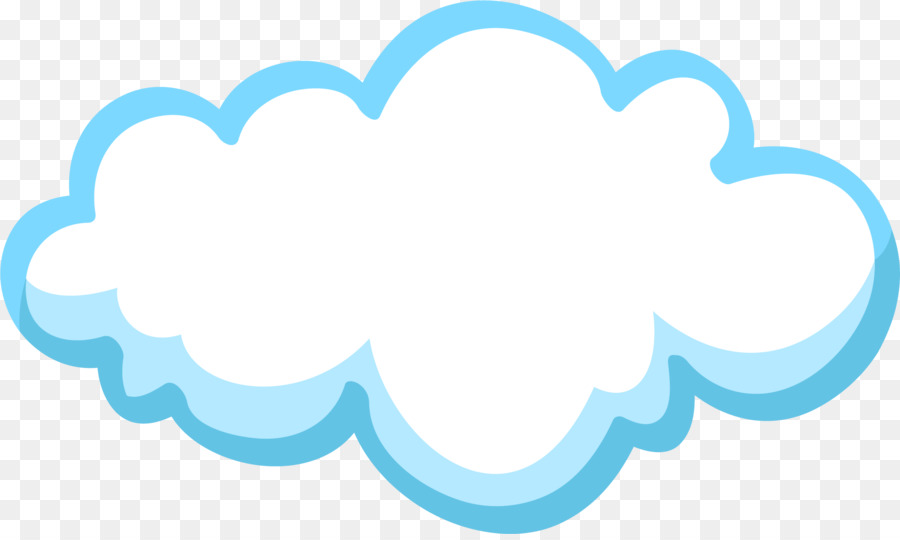 Как найти 2%?
Какую долю от 100% составляют
50%=
Эти равенства
помогают
при решении
задач!
25%=
20%=
10%=
5%=
Найдите от 80 кг
16 кг
40 кг
20 кг
8 кг
4 кг
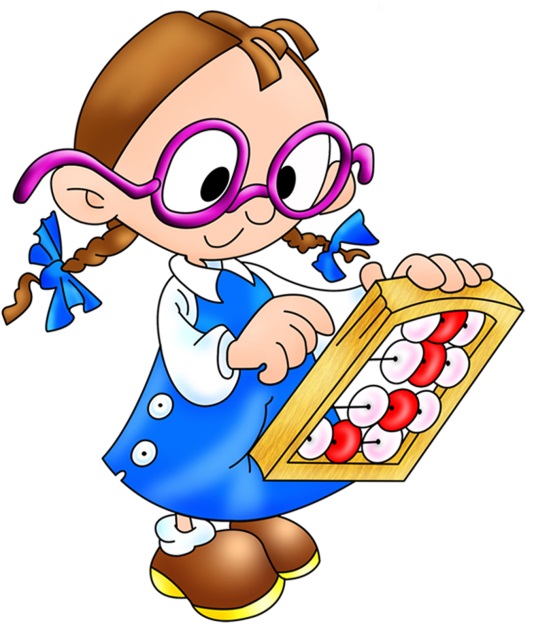 В общем случае решаем по правилу:
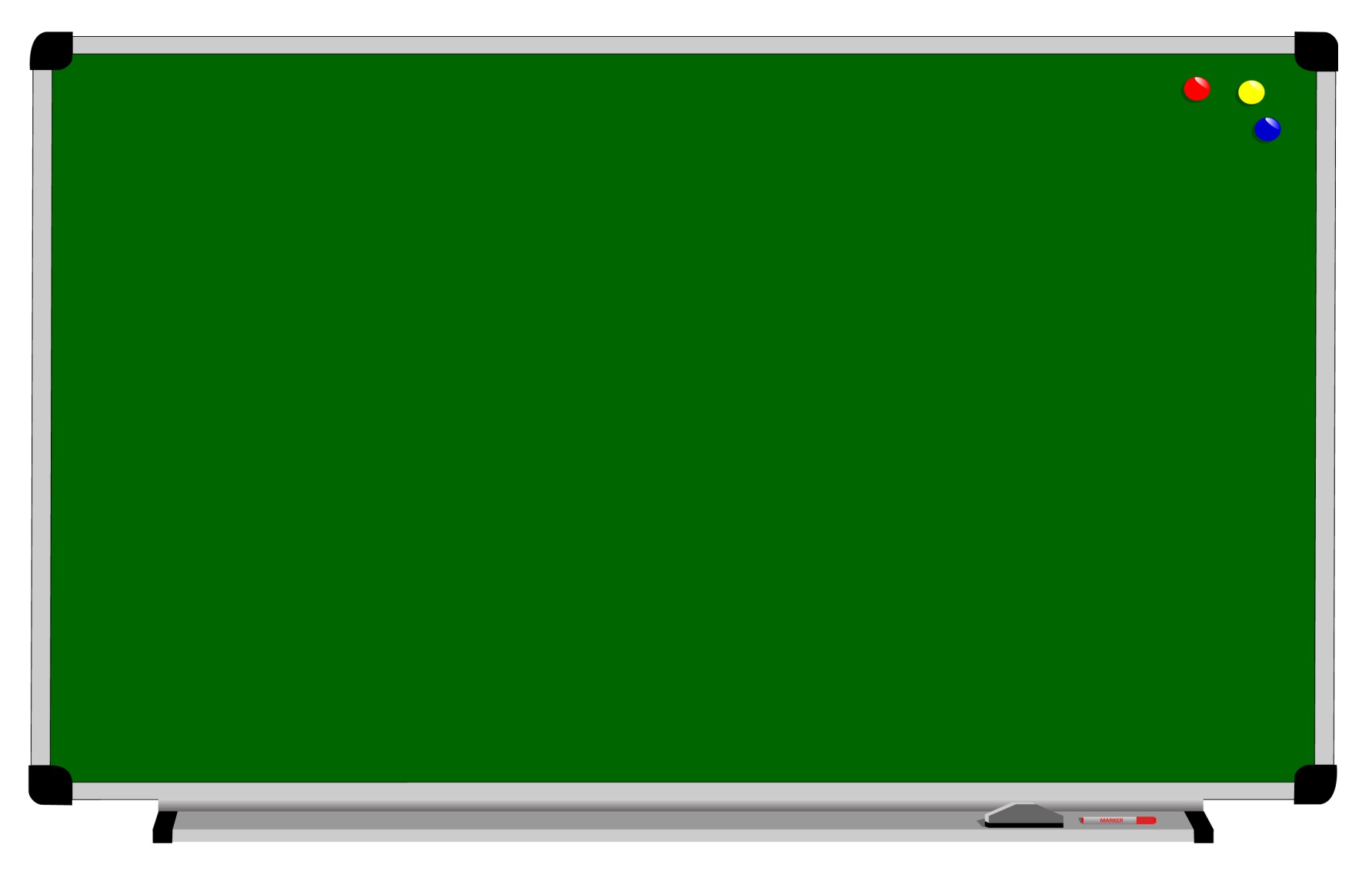 Чтобы найти несколько процентов 
от числа, надо:

разделить это число на 100;
полученный результат умножить 
на количество процентов.
Учимся решать задачи 
«нахождение числа
 по известному значению его процентов»
№729
Значение 
процентов
Количество
процентов
138 страниц – 23%
?   страниц – 100%
Вся величина
1) 138:23=6(стр.) – 1% от всей книги
2) 6×100=600(стр.)
Ответ: в книге 600 страниц.
В общем случае решаем по правилу:
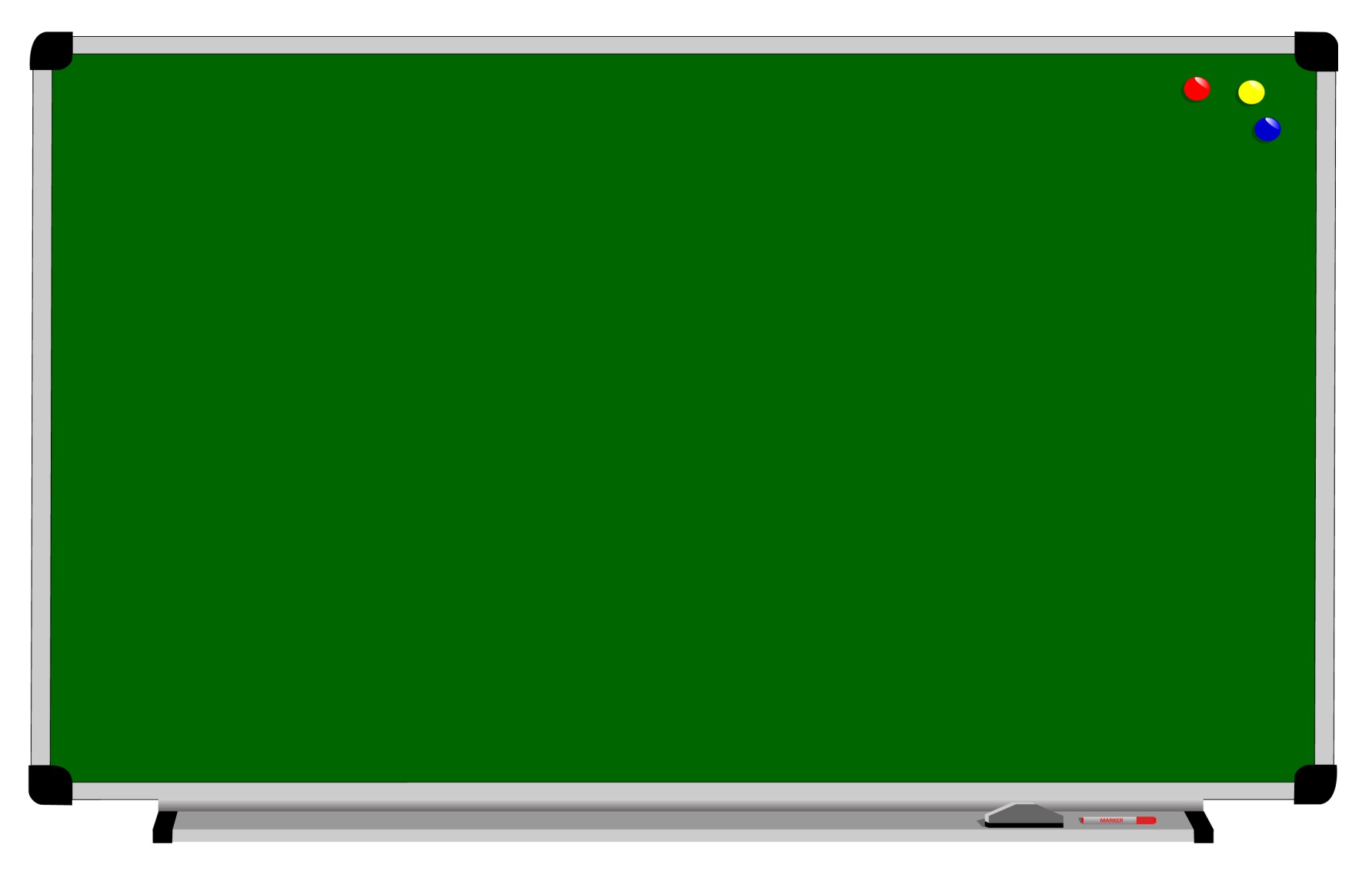 Чтобы найти всё число по известному 
значению его процентов, надо:

разделить значение процентов на их
количество;
2) полученное число умножить на 100.
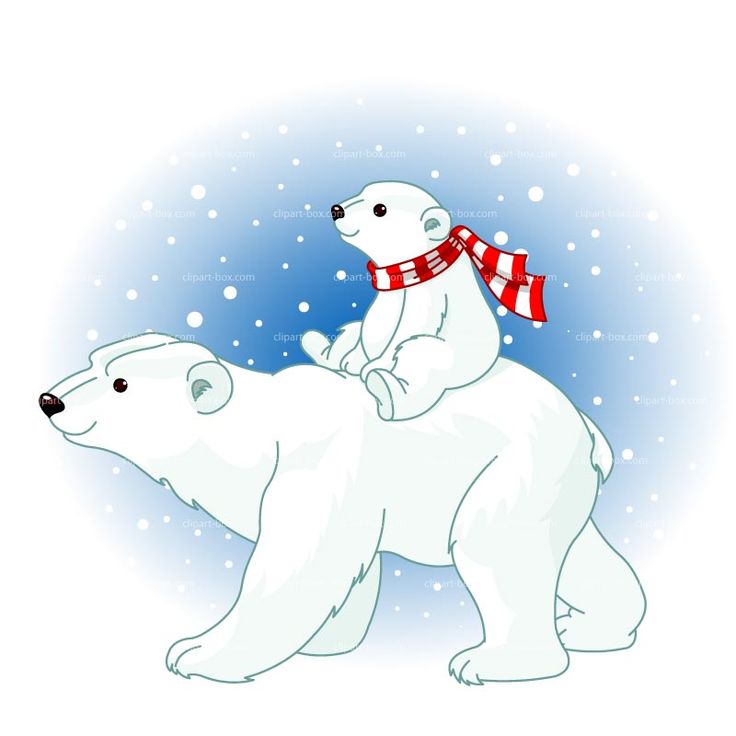 № 730
120кг – 15%
1) 120:15=8(кг) – 1%
2) 8×100=800(кг)
?кг – 100%
Ответ: масса белого медведя 800кг.
№ 731
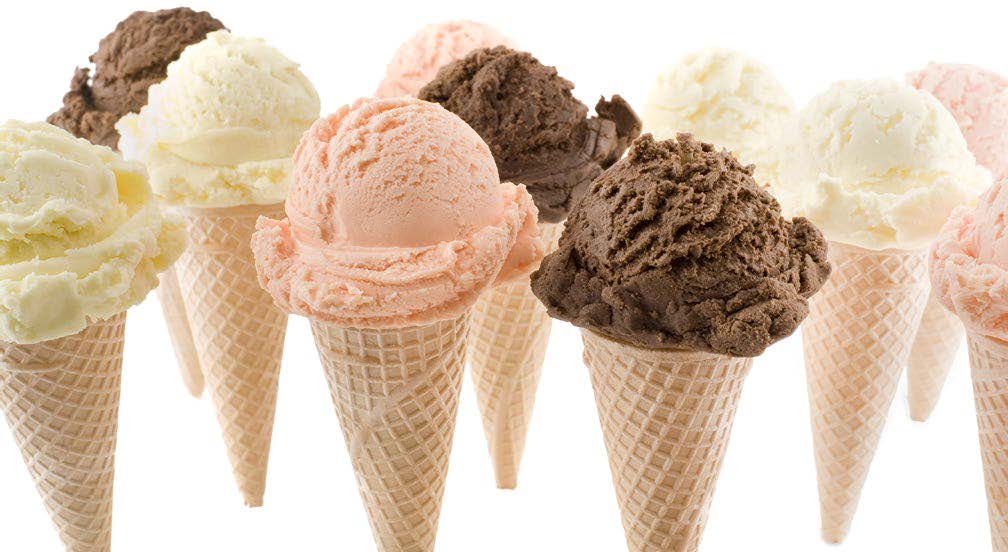 35кг сахара – 14%
Всё мороженое(?) – 100%
Решение
35    14
    28    2,5(кг) 
      70
      70
        0
- 1% от всего мороженого
250кг=250000г
2) 2,5×100=250(кг)  - масса всего мороженого
3) 250 000:100=2500(п.)
Ответ: сделали 2500 порций.
Спасибо за урок!
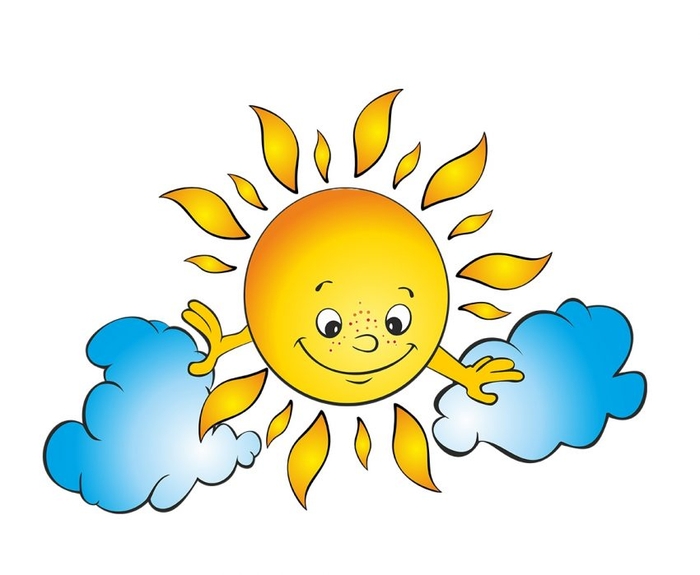 Д/з
№759
№760
№749(2)
4 урок
Отвечаем на вопросы:
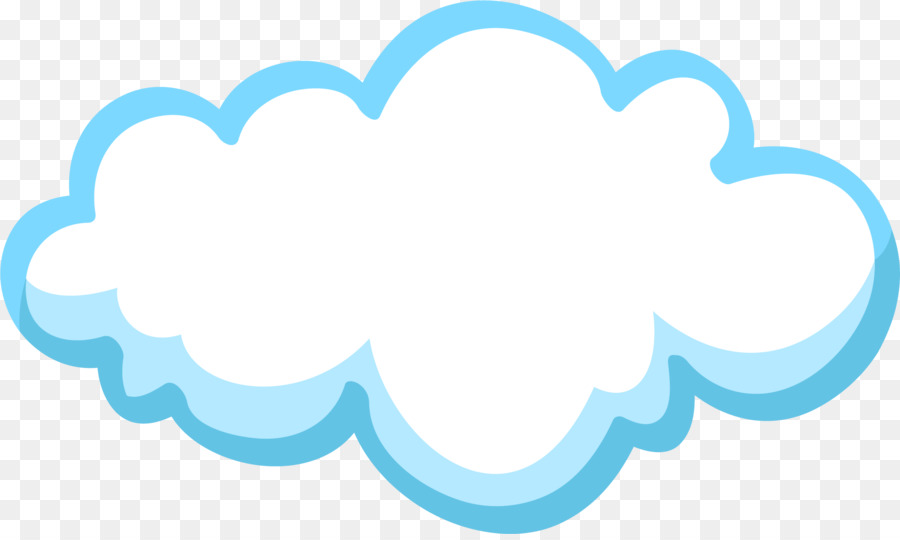 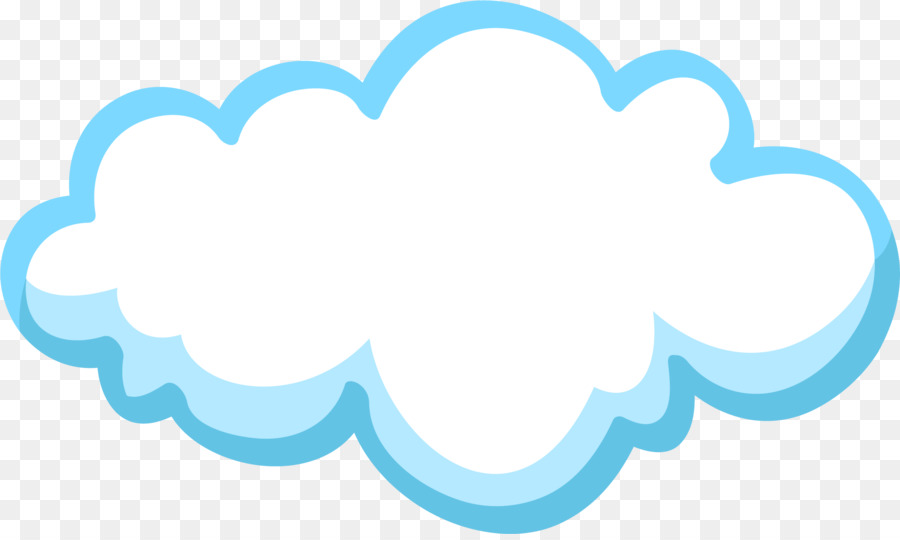 Как найти все число
 по известному значению
 его процентов?
Как найти несколько
 процентов от числа?
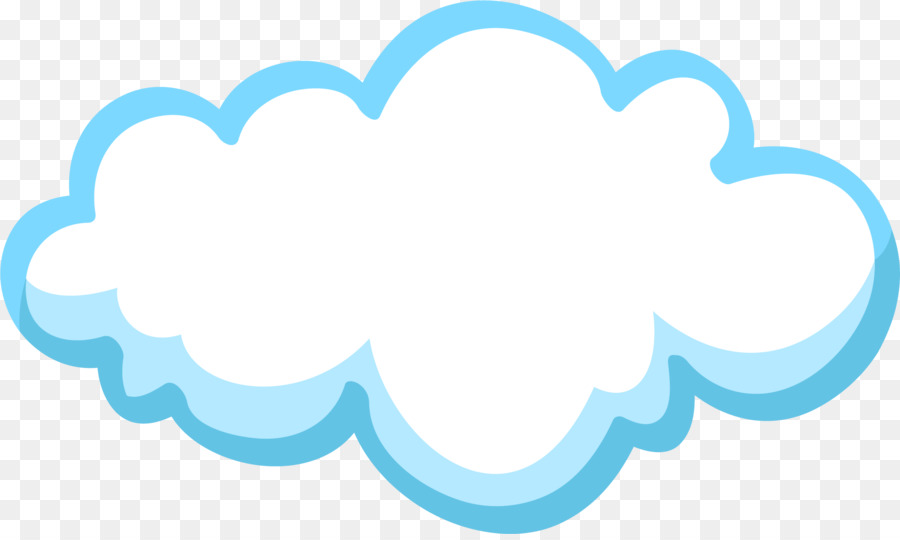 Как разделить
3,4 на 0,85?
Решаем устно
До обеда продали 4кг семян, что
 составило 25% от дневной продажи.
Сколько килограммов продали
 всего семян за день?
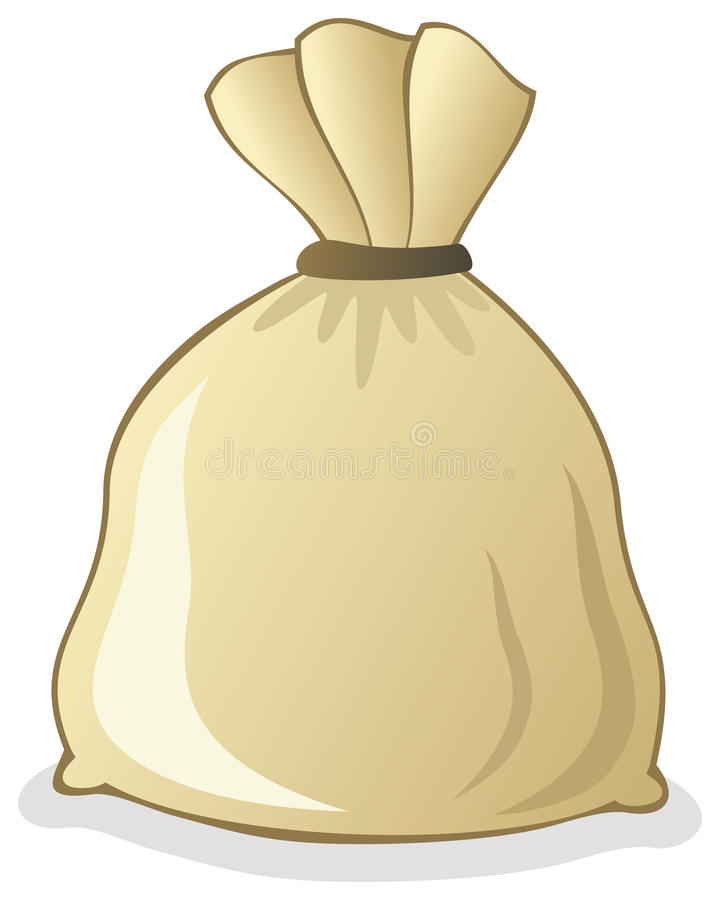 4×4=16(кг)
4кг
Как бы вы решали 
эту задачу по правилу?
Вторая устная задача
Арендную плату за апрель снизили
 на 20 тыс. рублей – это 50% от 
арендной платы за март.
Сколько тысяч рублей составляла
 арендная плата за март?
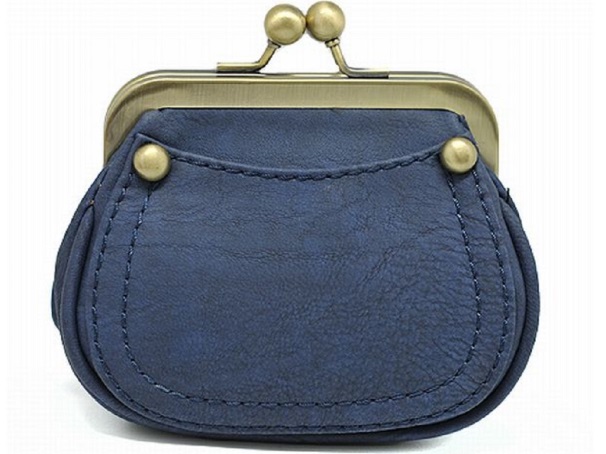 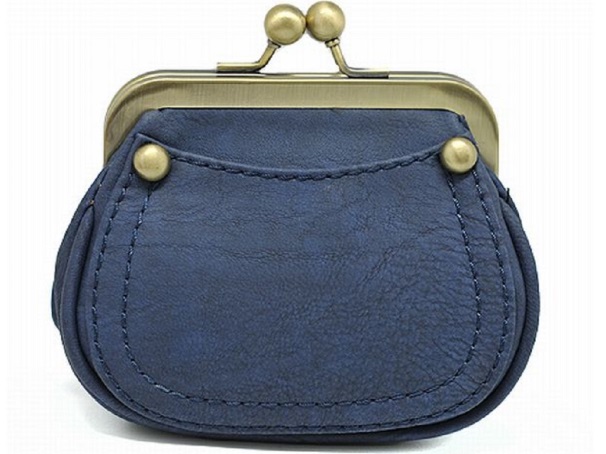 40
20
20
Третья устная задача
В понедельник со склада отгрузили 
24т овощей, что составило 12% всех 
грузоперевозок за неделю.
Сколько всего т груза перевезли со склада
 за неделю?
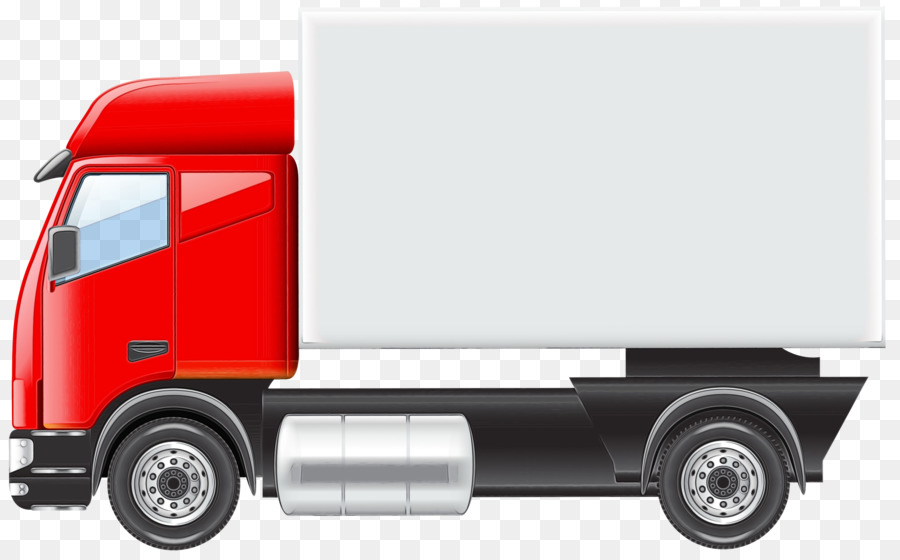 24:12=2(т) -1%
2×100=200(т)
24т-12%
Теперь мы знаем два типа задач на проценты.
В каждой задаче на % сначала выясняем, 
известна ли вся величина.
             Вся величина составляет 100%.
Ещё один обязательный шаг: 
находим делением 1%
Решения последующих задач потребуют
более серьёзных вычислений
№4
Школьники собрали 3200кг макулатуры.
 В первый день собрали 15%, а во второй 30% всей 
макулатуры. Сколько кг макулатуры собрали в третий день?
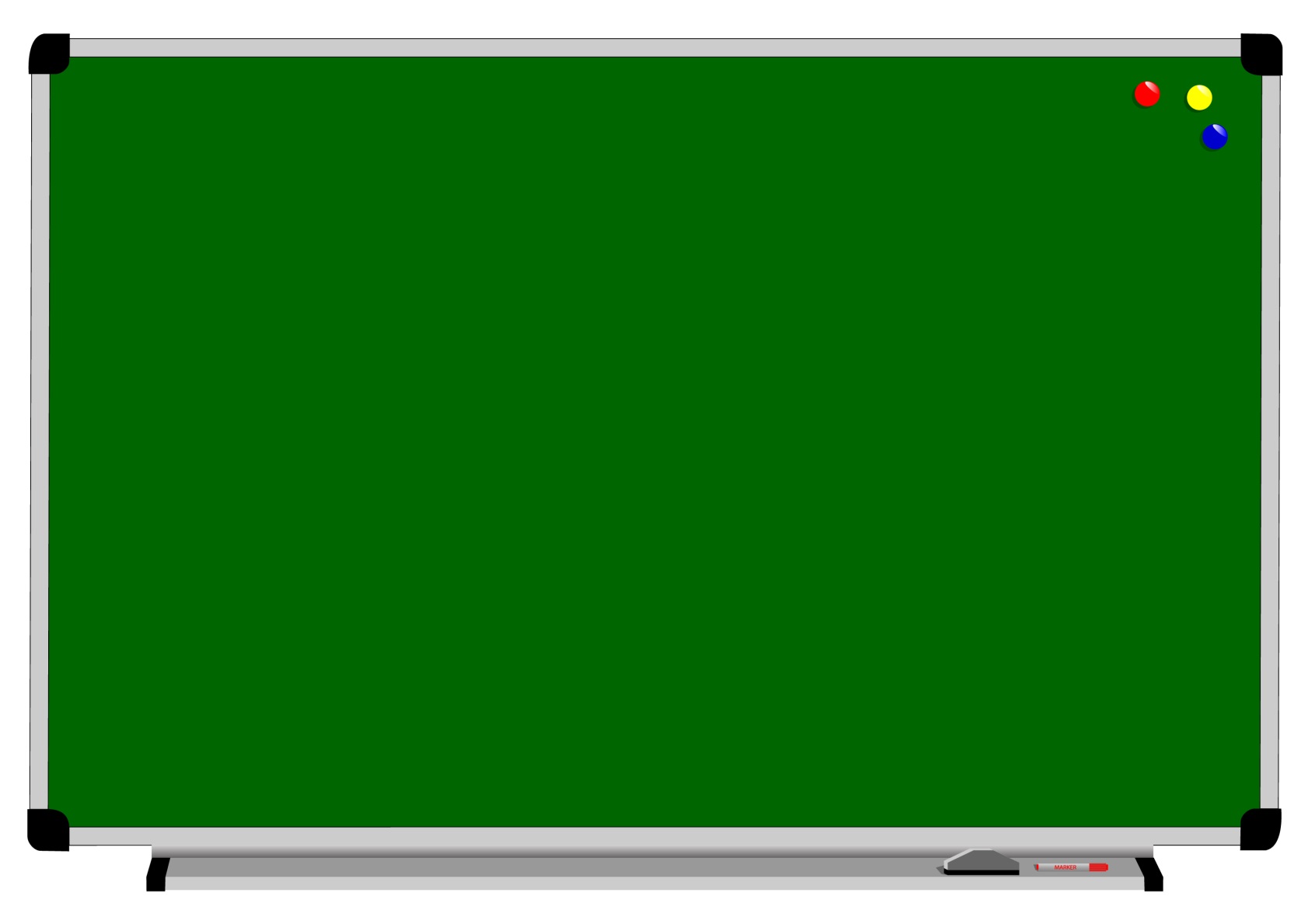 1 день-15%
2 день- 30%
3 день -?
3200кг
-100%
1) 15+30=45(%) – за два дня
2) 100-45=55(%) – в третий день
3) 3200:100=32(кг)- 1% 
4) 32×55=1760(кг)
Ответ: в третий день собрали 1760кг 
макулатуры.
Масса сушёных яблок составляет 16% массы 
свежих. Сколько надо взять свежих яблок, 
чтобы получить 40кг сушёных?
№5
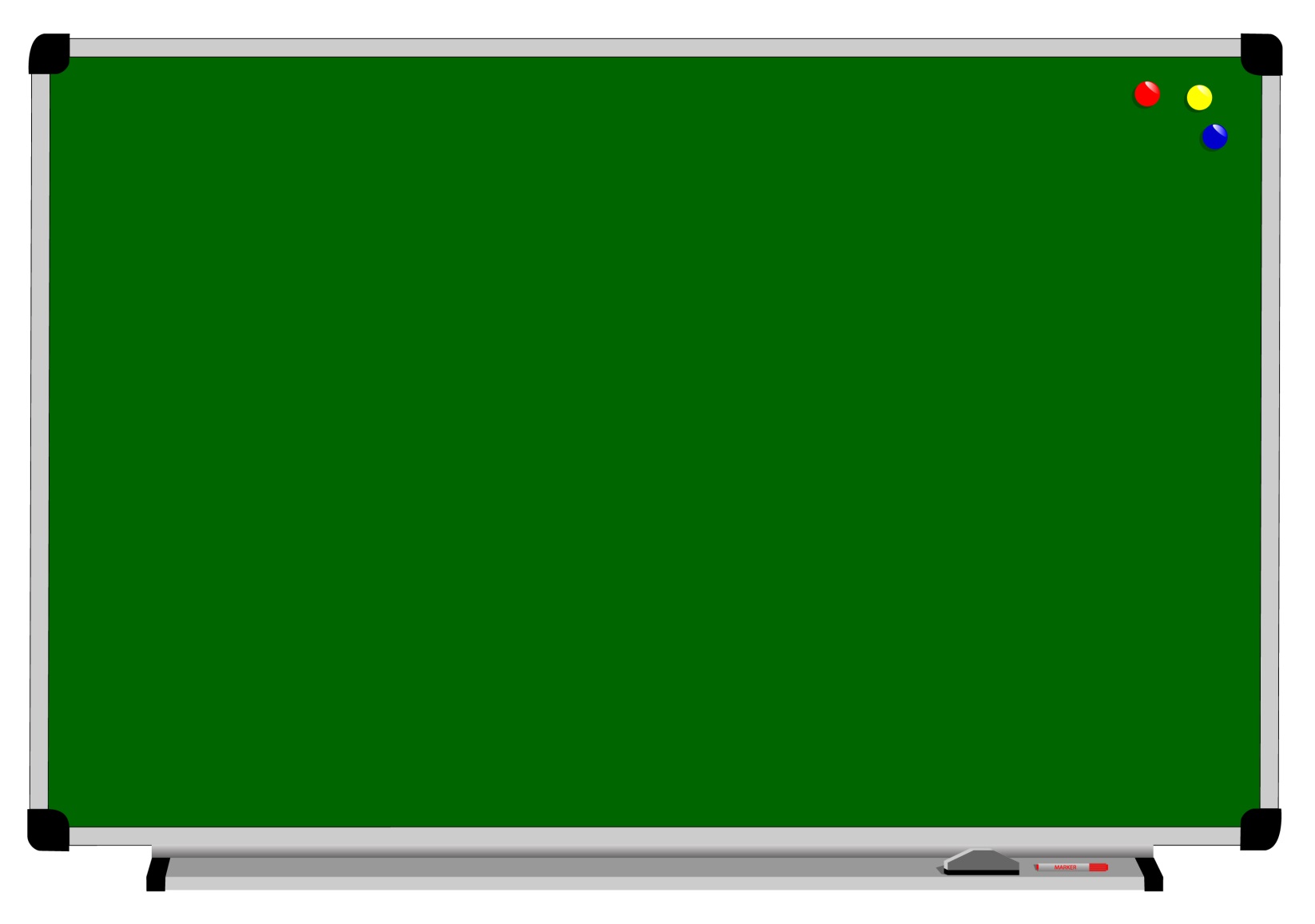 40кг  -16%
Свежие -100%
яблоки
1)  40  16
     32   2,5
       80
       80
         0
(кг) – 1%
2) 2,5×100=250(кг)
Ответ: надо взять 250кг свежих
 яблок.
Ученик прочитал 35 страниц. Это
составляет 17,5%. Сколько страниц в книге?
№6
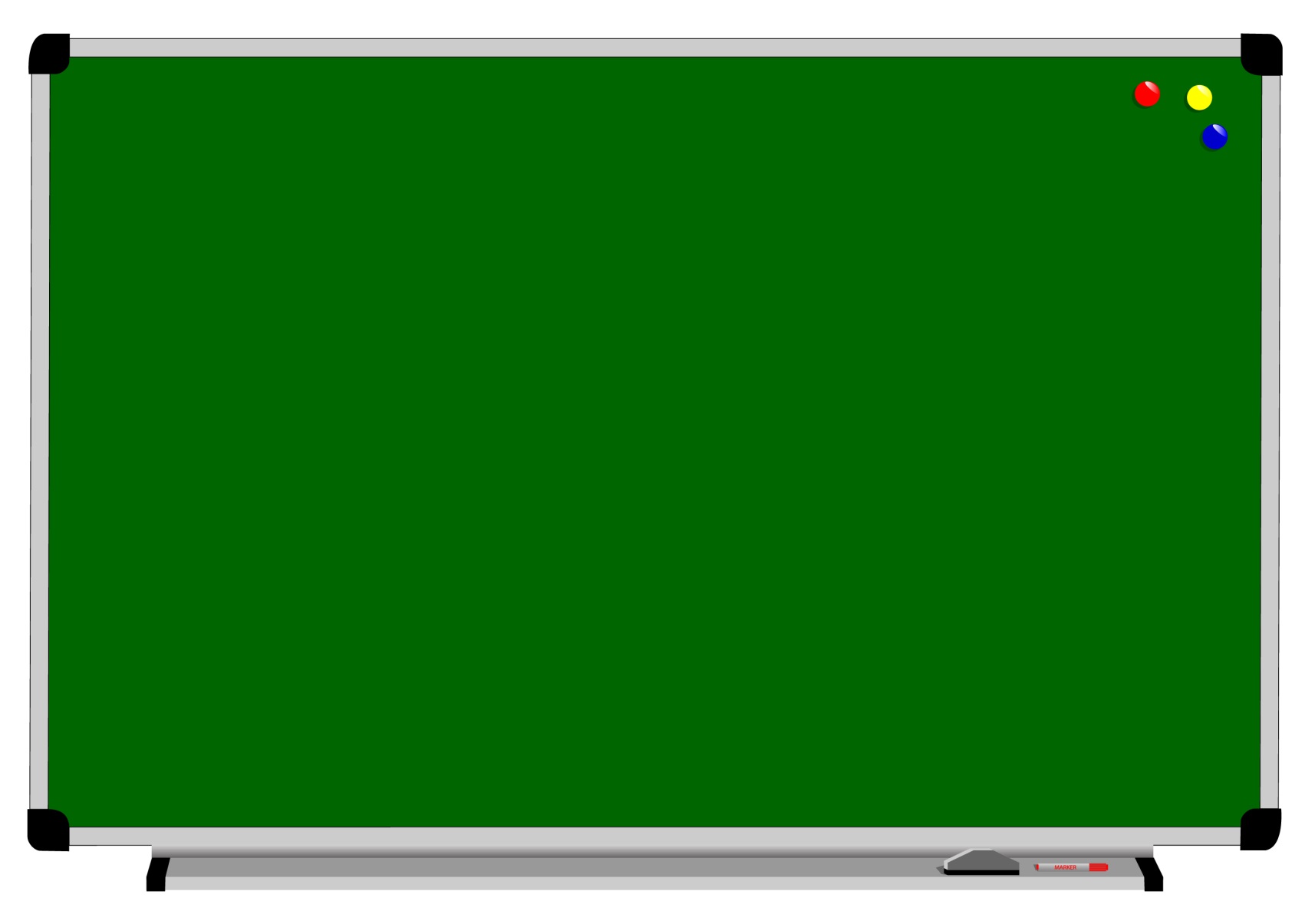 35 страниц-17,5%
Вся книга  - 100%
1) 35:17,5=2(стр.) – 1% всей книги
2) 2×100=200(стр.)
Ответ: в книге 200 страниц.
Результаты контрольной работы в
4-ых классах
«5» получили:
Нет ли здесь ошибки?
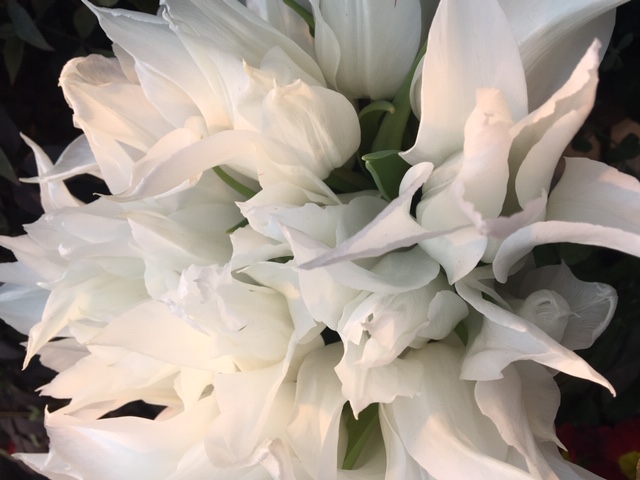 Спасибо
за
урок!
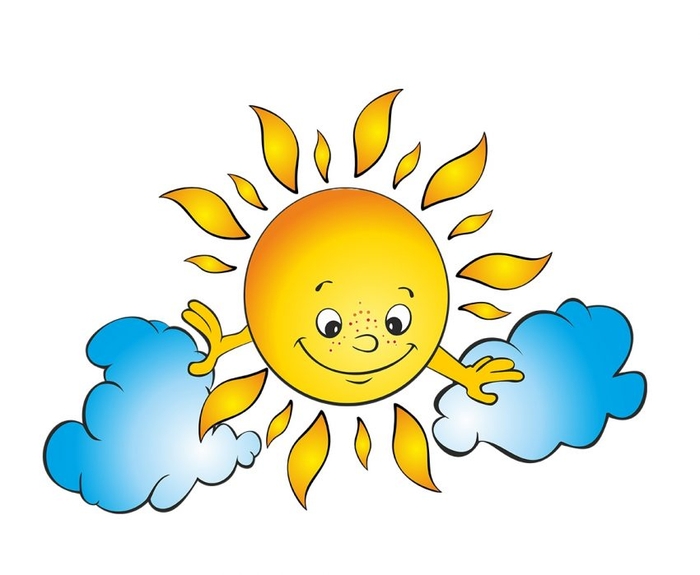 Д/З
№ 762
№ 763
№790(1)
5 урок
Вспоминаем предыдущий урок
Результаты контрольной работы в
4-ых классах
«5» получили:
20
24
Нет ли здесь ошибки?
Отвечаем на вопросы
Завтра сдаём зачет
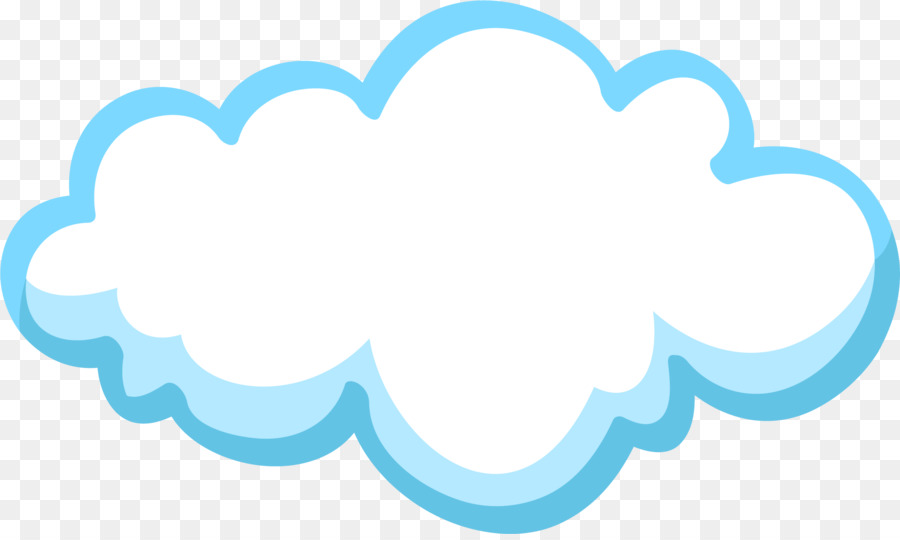 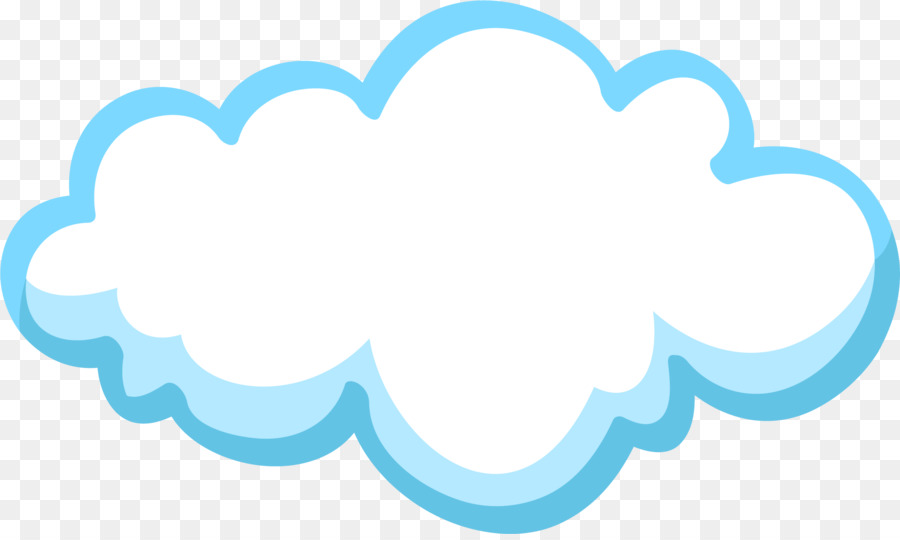 Как проценты
 перевести в дробь?
Как дробь перевести
в проценты?
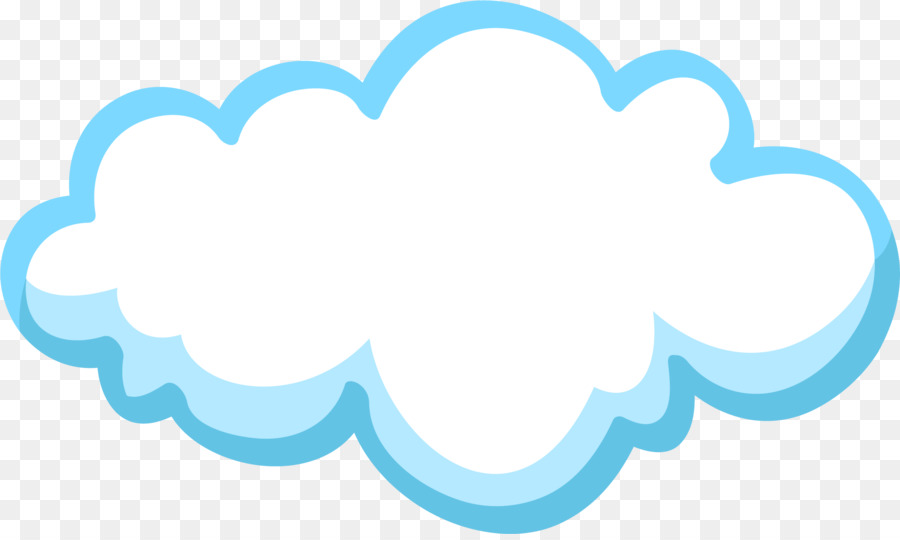 Как найти несколько
% от числа?
Отвечаем на вопросы
Завтра сдаём зачет
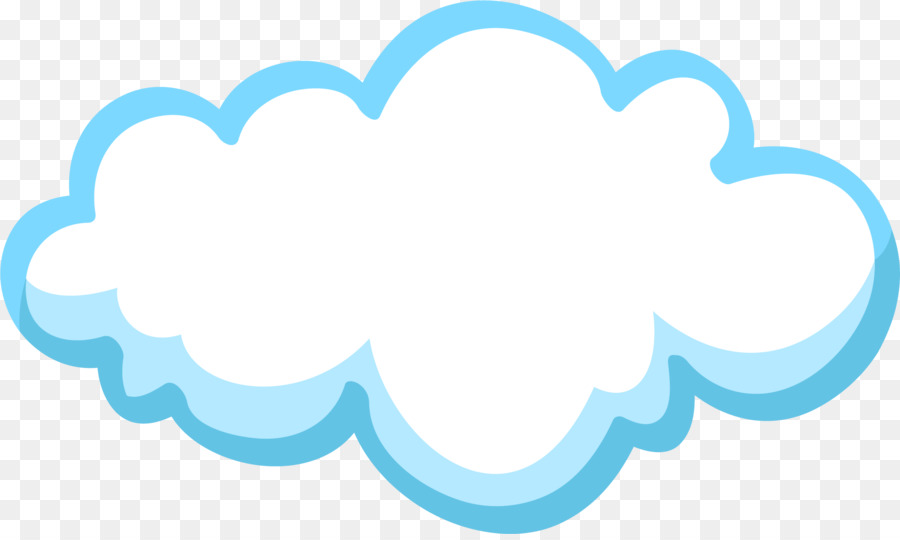 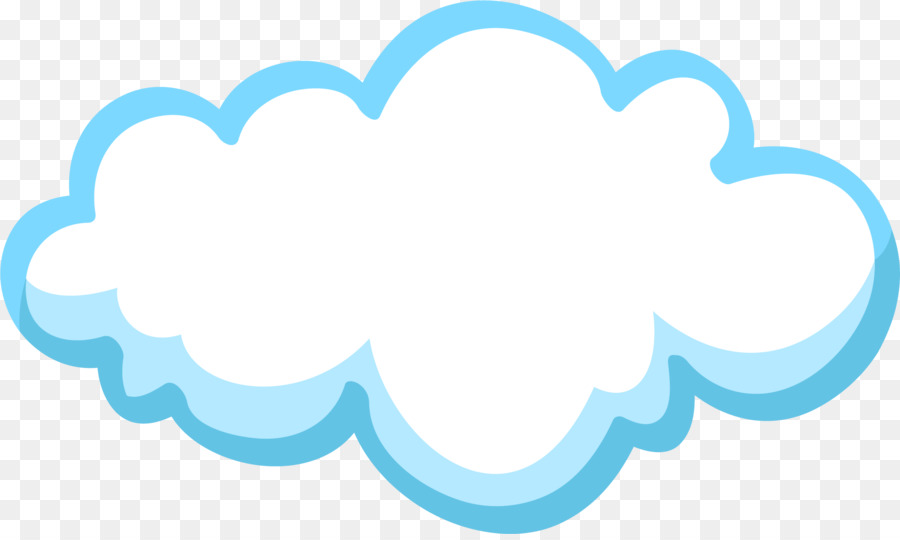 Переведите 18%
в дробь
Переведите дробь 0,6
в проценты
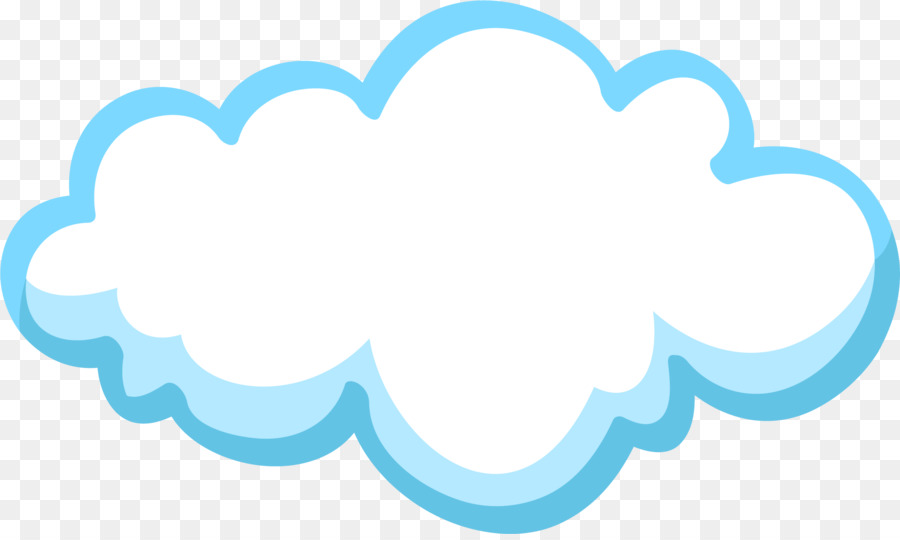 Найдите 4% от 
500кг
Отвечаем на вопросы
Завтра сдаём зачет
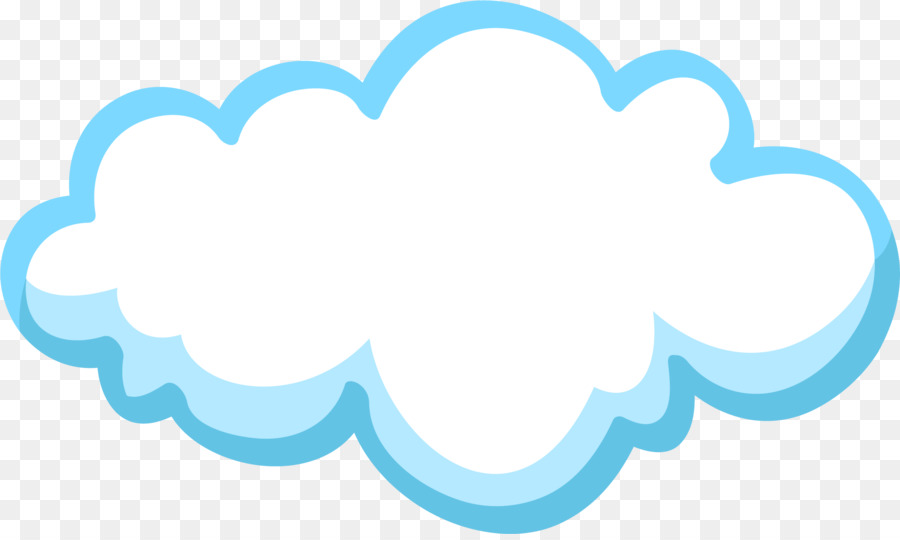 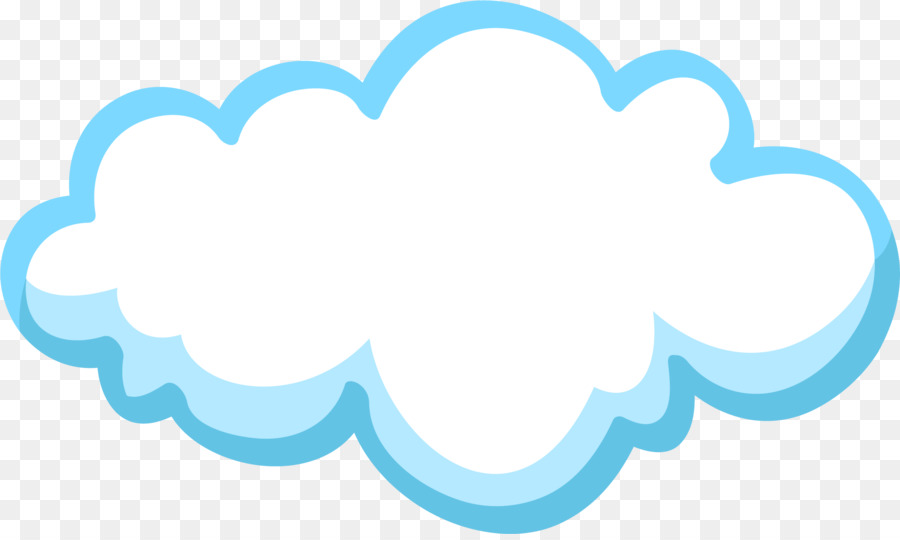 Как найти число
по известному значению
его %?
15 мешков муки-15%
запаса. Найдите запас
муки.
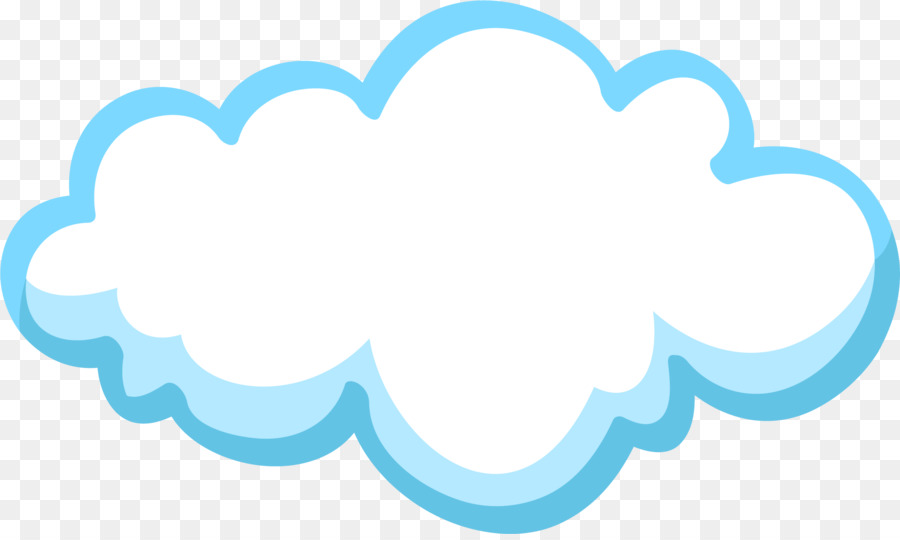 Сколько % составляет
путь 6км от  расстояния 12км?
Решаем задачи на проценты третьего типа
№734
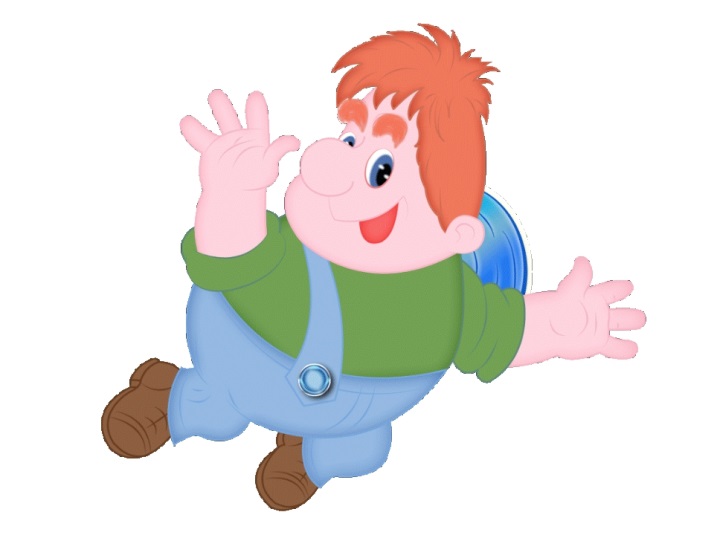 1)Какую часть 10 пирожков
 составляют от 80 пирожков?
2) Превратим эту дробь в десятичную
,0  80
   80   0,125
    200
     160
       400
       400
          0
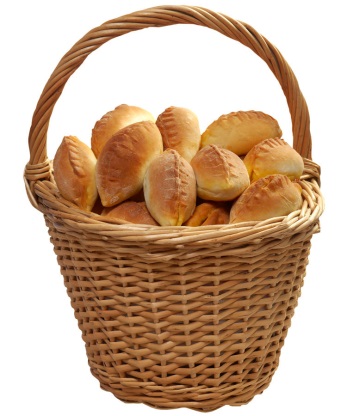 3) А теперь превратим десятичную дробь в %:
0,125=12,5%
Ответ: Карлсон съел 12,5% пирожков.
Вопрос
 «Сколько процентов одно число
 составляет от другого?»
Вопрос
 «Какую часть одно число
 составляет от другого?»
Поясните!
В общем случае решаем по правилу №3
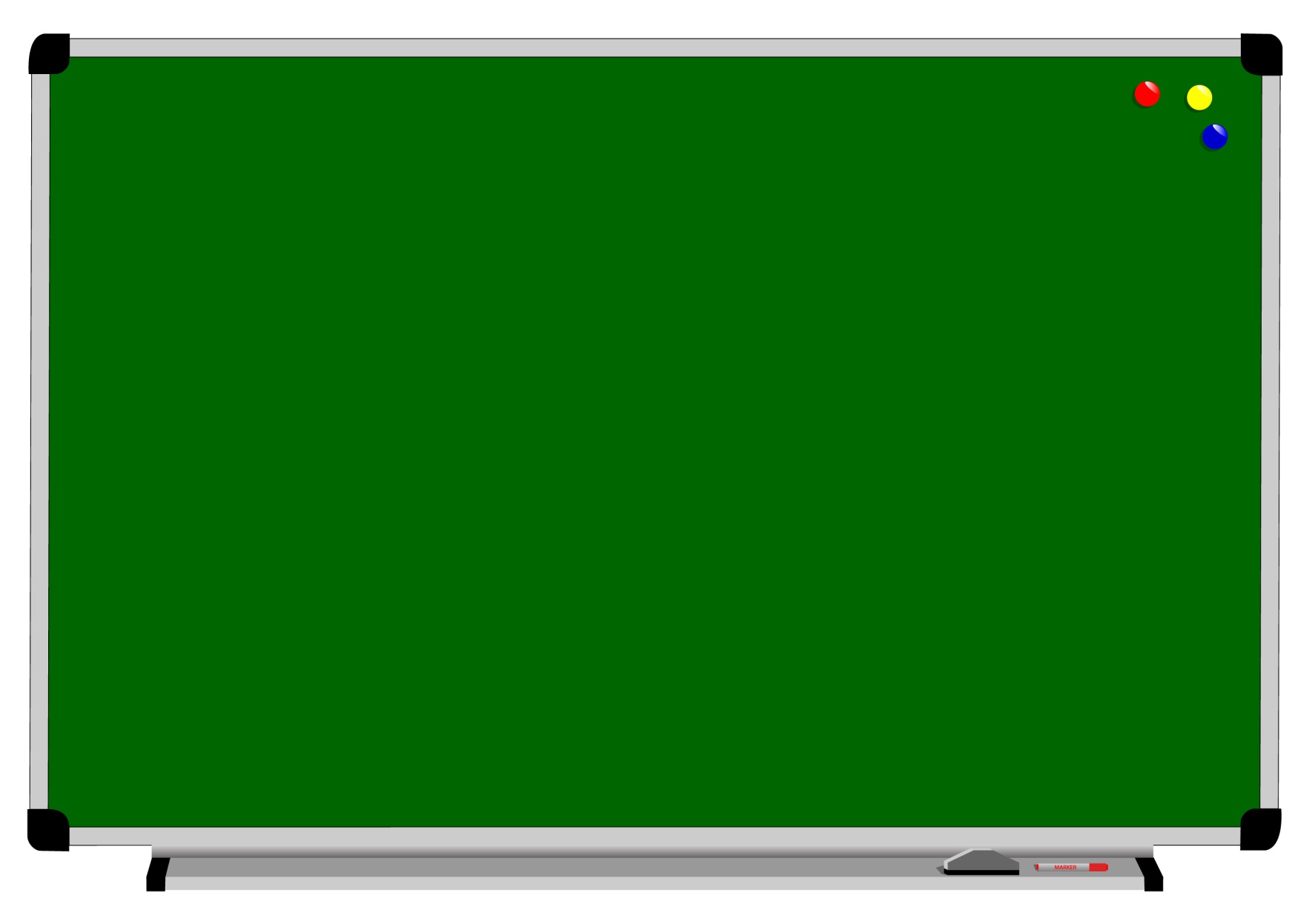 Чтобы ответить на вопрос
 «Сколько процентов одно число 
составляет от другого ?», надо:

разделить первое число на второе;
перевести полученную дробь в %.
№735
350 - 100%
35 - ? %
-в ремонте
=10%
1) 35: 350 = 0,1
2) 100% - 10%=90%
Ответ: в действующем состоянии
 находится 90% всех станков.
№736
План 35 деталей -100%
         42 детали  - ? %
42   35
     35   1,2
       70
       70
         0
=120%
-на столько % выполнена
норма
2) 120 – 100 = 20(%)
Ответ: норма выполнена на 120%, а перевыполнена 
на 20%.
Однажды… цена мороженого
снизилась на 20%, а потом
на 25% увеличилась. В итоге
она так и не изменилась.
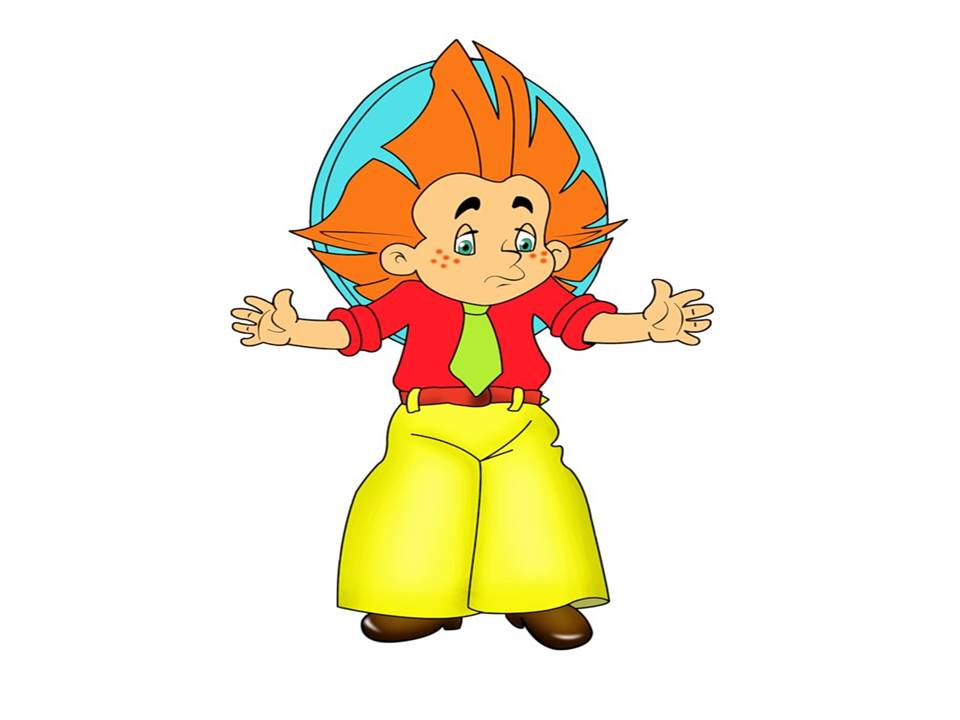 Не напутал ли чего Незнайка?
Обсудим на следующем уроке!
Спасибо за урок!